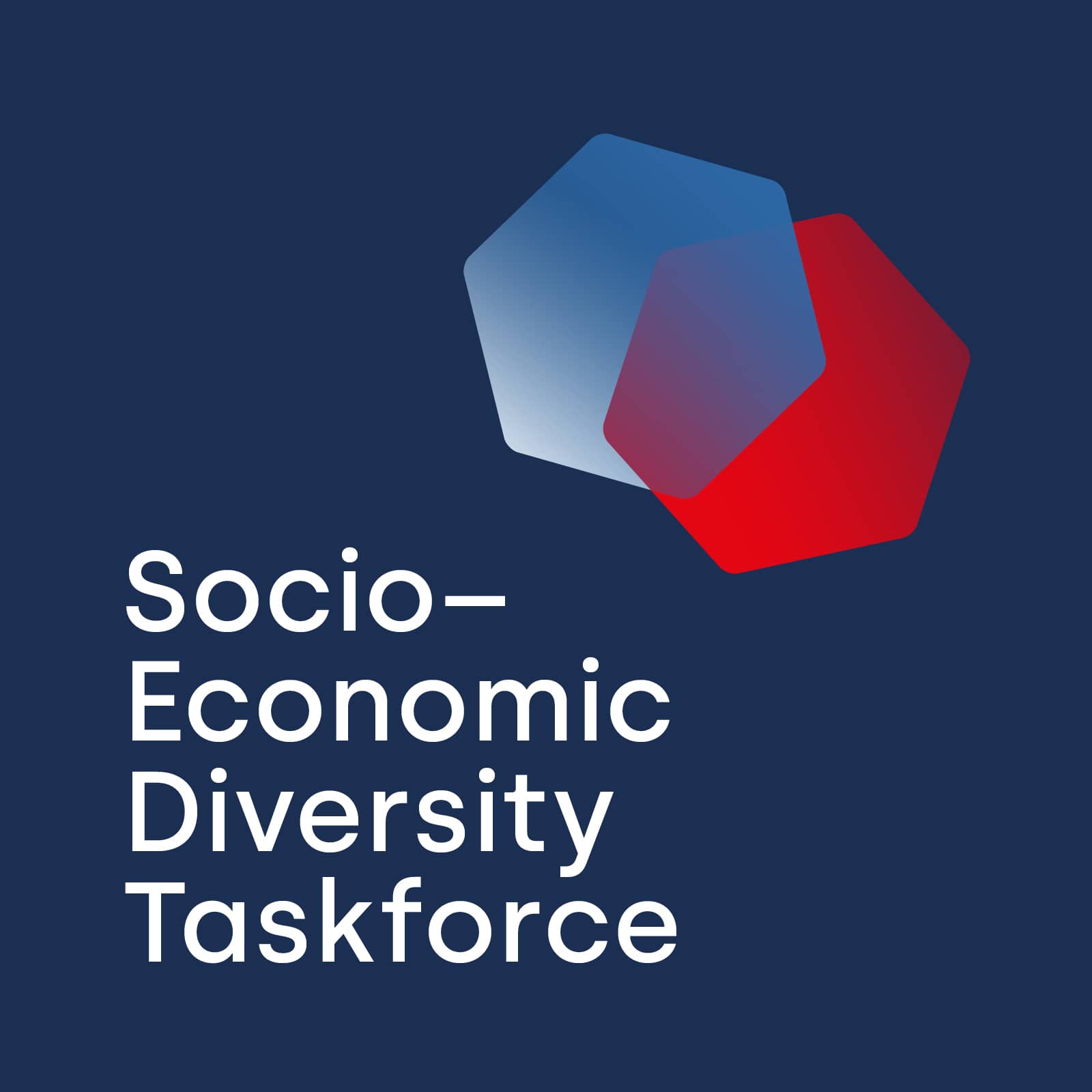 Socio-Economic Diversity in UK Financial and Professional Services
Baseline Survey Report for IFoA
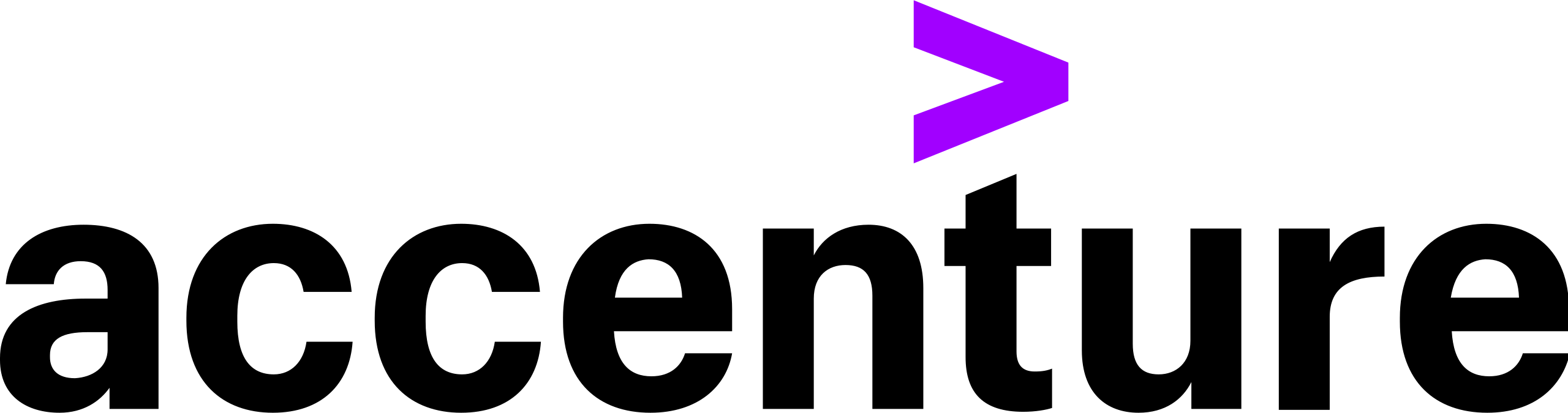 Overview & contents
The Socio-Economic Diversity Taskforce conducted a survey to establish a socio-economic background baseline for UK financial and professional services. The survey was in field October 2021 – March 2022 and received 9,362 responses from 49 organisations.
This deck summarises the key findings for IFoA and is based on 1242 responses. Please note, company data may not be statistically significant, so please interpret with caution*.
Contents:
Executive summary: Sector story
Demographics: Socioeconomic background
Demographics: Tenure & Seniority
Demographics: Gender & Ethnicity
Sentiment: Inclusion
Sentiment: Progression
Socio-economic background (SEB) is based on the occupation of the main household earner of respondent at age 14:
Lower: technical and craft; routine or semi-routine manual and service occupations; long-term unemployed (working class)
Intermediate: clerical/intermediate occupations; small business owners 
Higher: Senior, middle or junior managers or administrators; modern professional and traditional professional occupations (professional)
*The margin of error with a confidence level of 95% (meaning there's a 95% chance that the sample correctly reflects the opinions of the overall population) is +/- 2.78% 
For more information on the calculation please visit the following available online margin of error calculator: https://www.surveyking.com/help/margin-of-error-calculator.
[Speaker Notes: 1https://socialmobilityworks.org/wp-content/uploads/2021/05/Summary-report-on-measurement-changes_FINAL-Updated-May-2021.pdf]
Executive summary: Sector story
People from lower socio-economic backgrounds (SEB) remain underrepresented in UK financial and professional services, particularly at senior levels. Our survey suggests that 26% of all employees in the sector come from a working class, compared with 39% of the UK working population1; in other words, the representation of people from a working class is a third lower than we might expect.
Moreover, people from a working class are not progressing at the same rate as their peers: just one-in-seven are working at a senior level2 compared with one-in-five of peers from a professional. And this gap widens with age. Overall, 64% of senior positions are held by people from a professional.
Employees from a working class are alert to the progression challenges they face in the workplace: 37% say their background has had a negative impact on their career (vs. just 14% who cite a positive impact). A quarter of employees from a working class (26%) do not believe they have the same chance of success in the workplace as their colleagues. As such, we find employees from a working class less satisfied with their career development on average. 
However, the clear divergence in advancement by SEB is not fully reflected in relative engagement levels. For example, the proportion of employees from a working class who feel included is similar to their peers from a professional (56% vs 63%); the same is true for those who feel their manager respects their contributions (76% vs 81%). This suggests that people from a working class may enter the workplace with lower expectations of how far and how fast they can progress.
1https://socialmobilityworks.org/wp-content/uploads/2021/05/Summary-report-on-measurement-changes_FINAL-Updated-May-2021.pdf
Demographics: Socio-economic background
Employees (Overall)
Employees (Senior Level)
*
Pending
*
4
Note: we determine socio-economic background based on occupation of main household earner at approx. aged 14. For more info see: https://socialmobilityworks.org/toolkit/measurement/
Demographics: Gender, Ethnicity and Seniority
Ethnicity
UK Financial Services
IFoA
Gender
Seniority
5
Demographics: Tenure
Role tenure
UK Financial Services
IFoA
6
Demographics: School type
Employees (Overall)
UK Average
IFoA
Employees (Senior level)
7
*
UK average for employees source: https://socialmobilityworks.org/toolkit/measurement/
UK average for employees (senior level) source: https://www.gov.uk/government/news/elitism-in-britain-2019
Sentiment: Inclusion
I feel like a key component of my team with real influence over decisions  (by SEB)
I feel like I can bring my whole self to work (by SEB)
UK Financial Services
UK Financial Services
IFoA
IFoA
8
Sentiment: Progression
What impact, if any, do you think your socio-economic background has had on your progression?% “positive” or “very positive”
How satisfied are you with the pace of your career development to date?
% “satisfied” or “very satisfied”
In general, do you feel you have the same chance of success in the workplace as your colleagues?% “yes, definitely” or “yes, to some extent”
9
For more information, please contact Olivia Larkin via Olivia.Larkin@cityoflondon.gov.uk